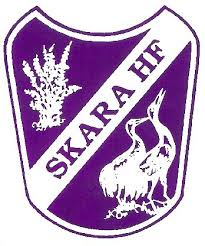 Föräldrarmöte
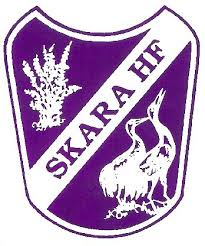 Ledare
Hans 
Anna
Tommie
Linnéa
Frida
Addmin- Jenny
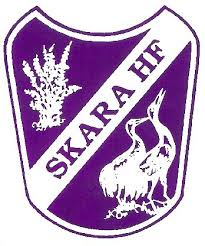 Årsplanering Skara HF F11 säsong 2023/2024
Målsättningar:
Ge alla barn en individuell plattform med grundkunskaper för samarbete på och utanför plan. Skapa en förståelse för spelets olika faser och hur de utförts på plan.
Träningar säsong 2023/2024
Vi kommer ha 2 till 3 träningar i veckan, indelade i perioder med olika fokusområden.
Infört gult, rött och grönt kort
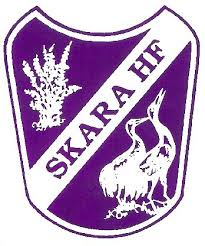 Medlemsavgift
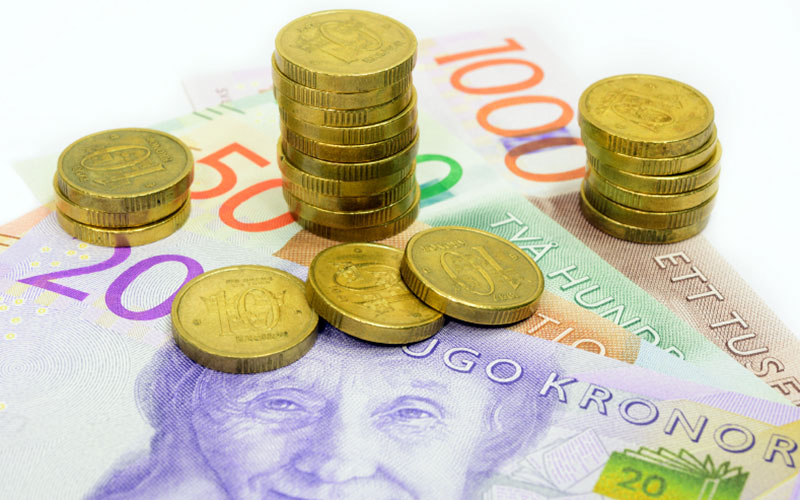 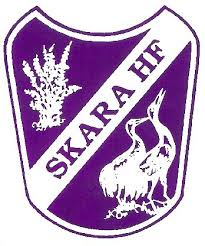 Äta rätt innan träning
Ät innan träning
Kom i tid
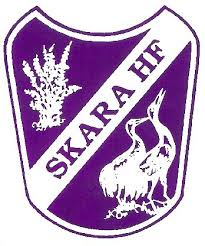 Prova kläder
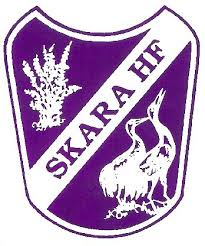 Sälja/Jobba
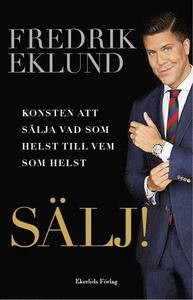 Bingolotter 
Lila rabatten
Toapapper
Bilbingo
??
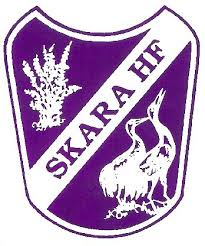 Cup/ Matcher

Halby
?
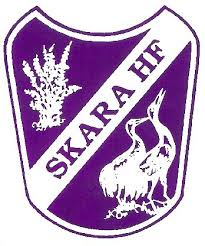 Maskotar
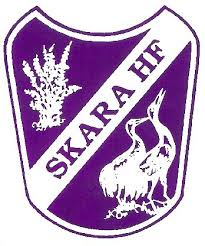 Lila tråden
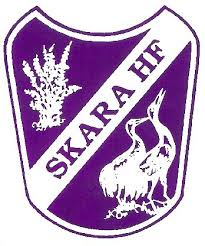 Tack för mig